Краеведческие издания библиотеки-музея
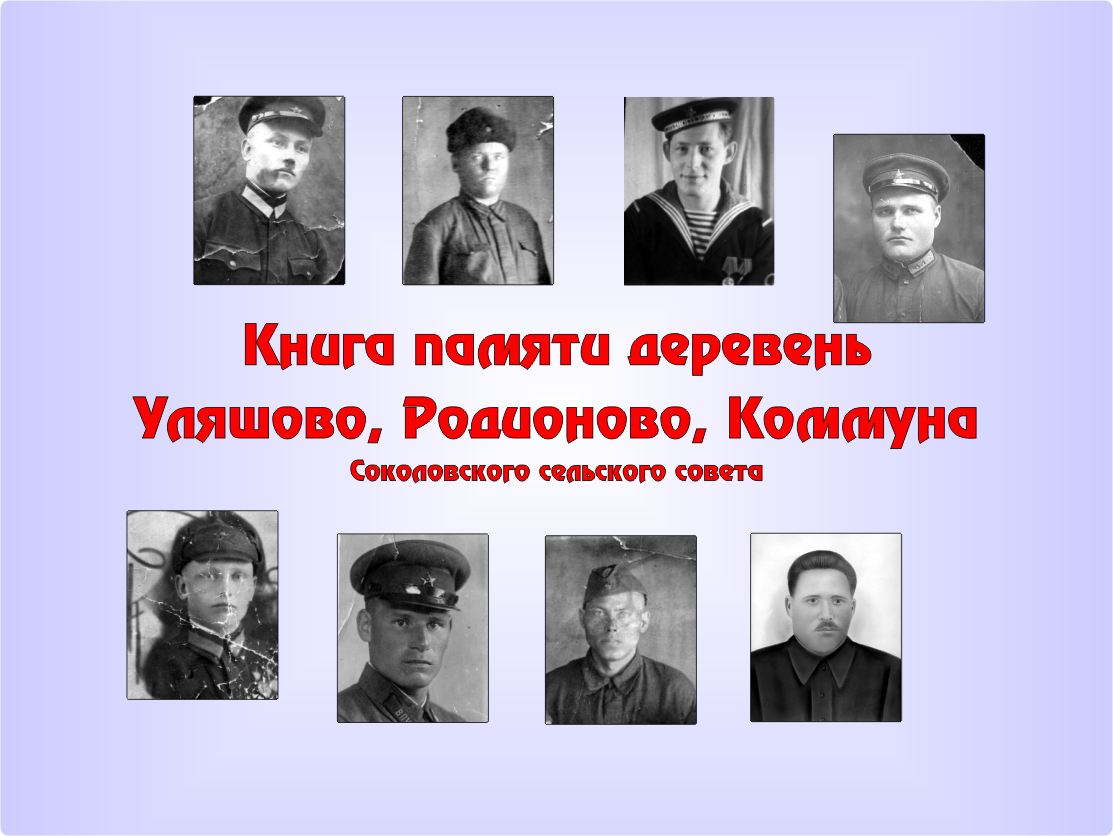 Первые краеведы села
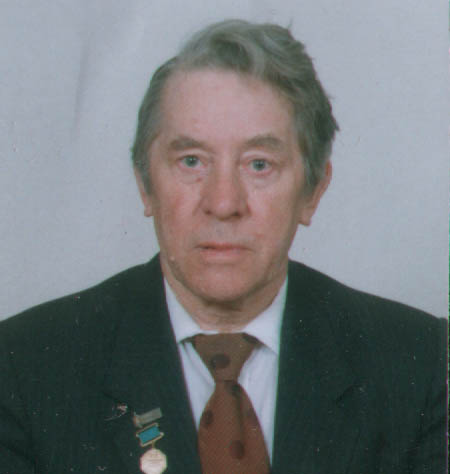 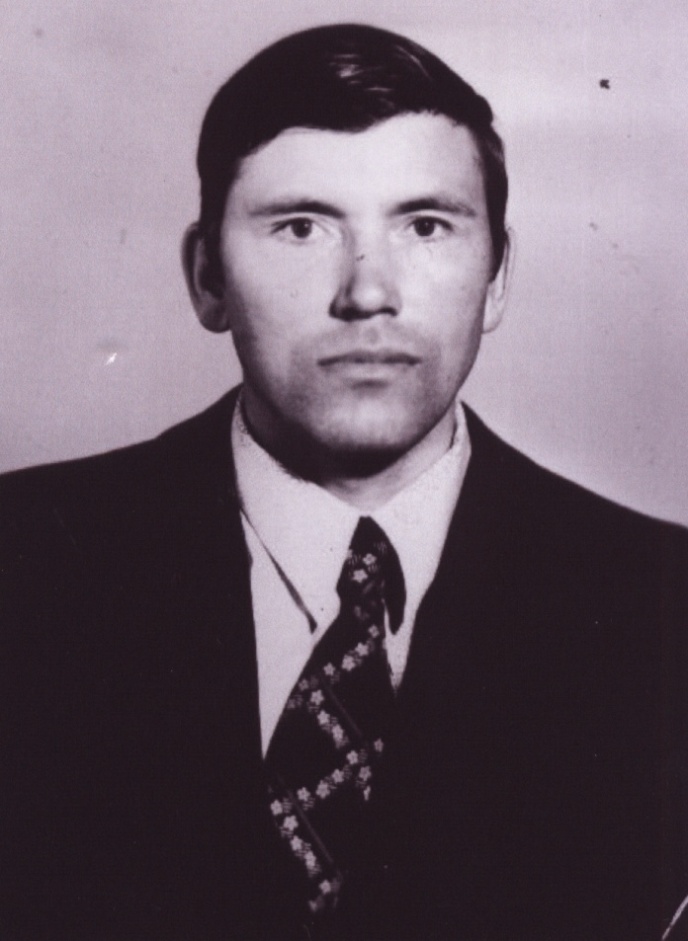 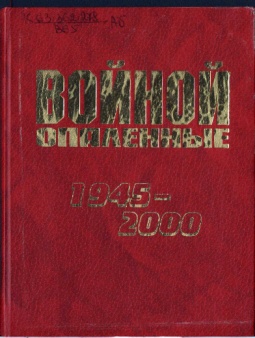 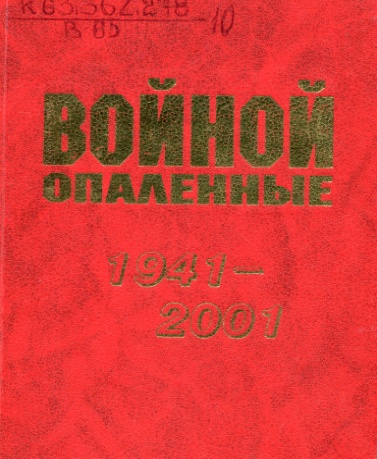 Т.И. Семяшкин
С.А. Пастухов
Краеведческие издания
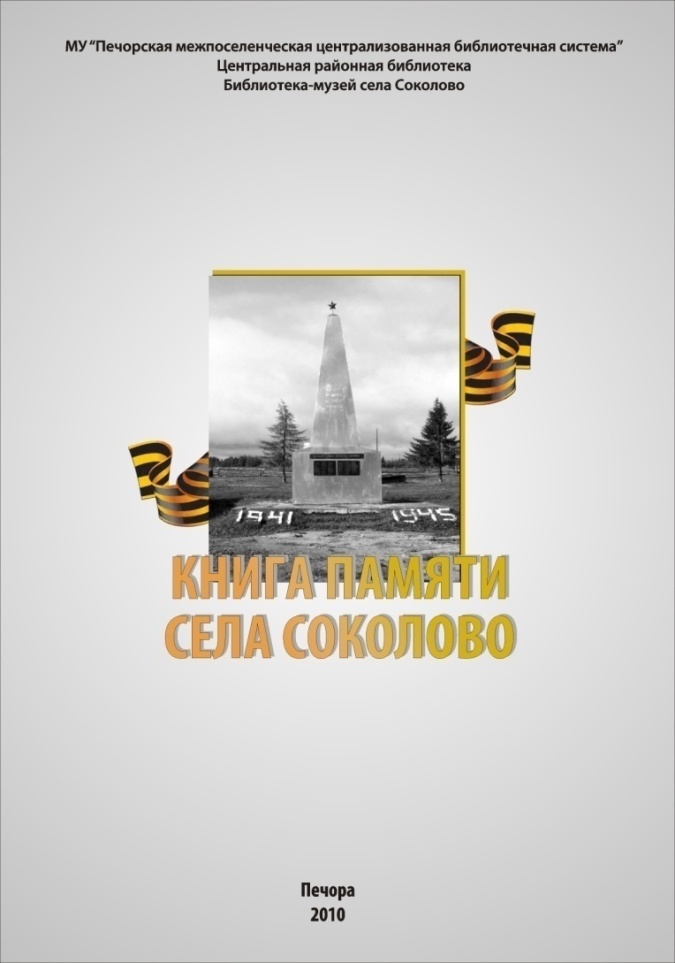 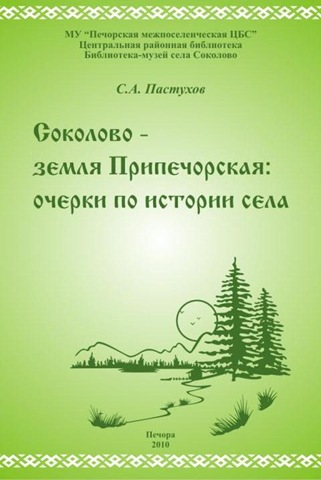 Книга памяти села Соколово, 2010
Соколово – земля 
Припечорская, 2010
Канева Татьяна Петровна –
 основатель библиотеки-музея, 
краевед села Соколово
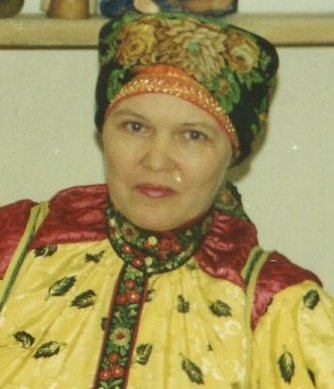 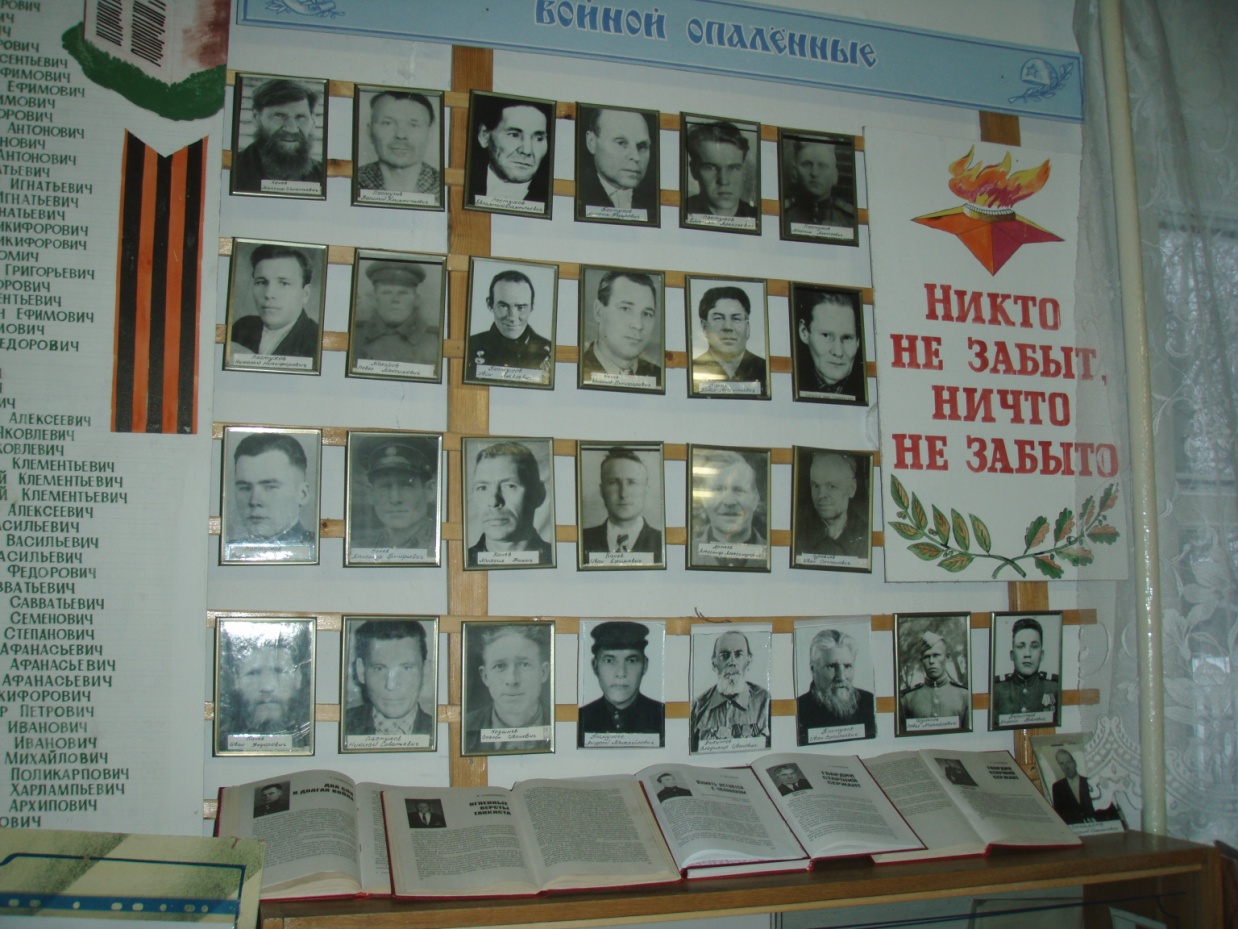 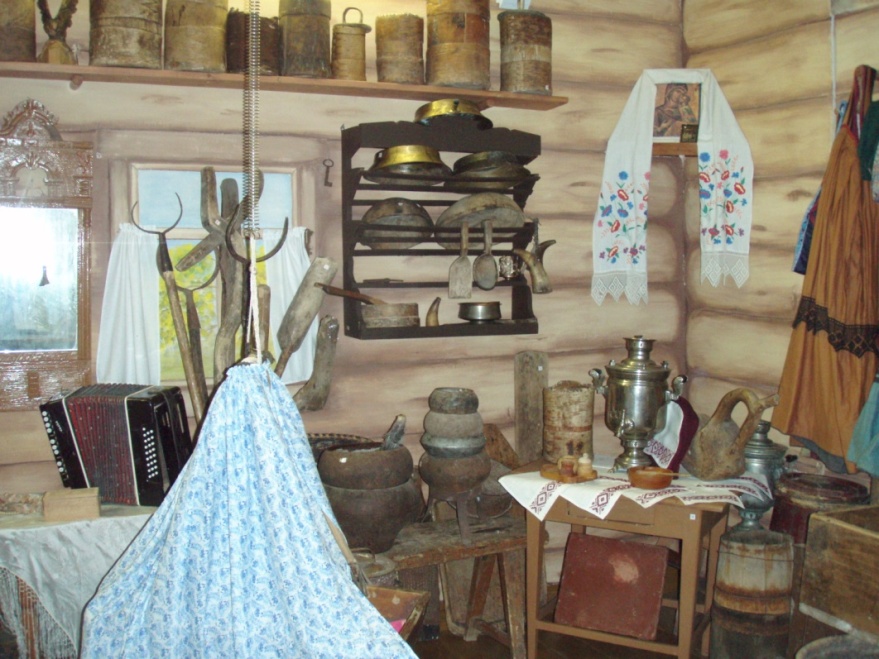 Краеведческие издания
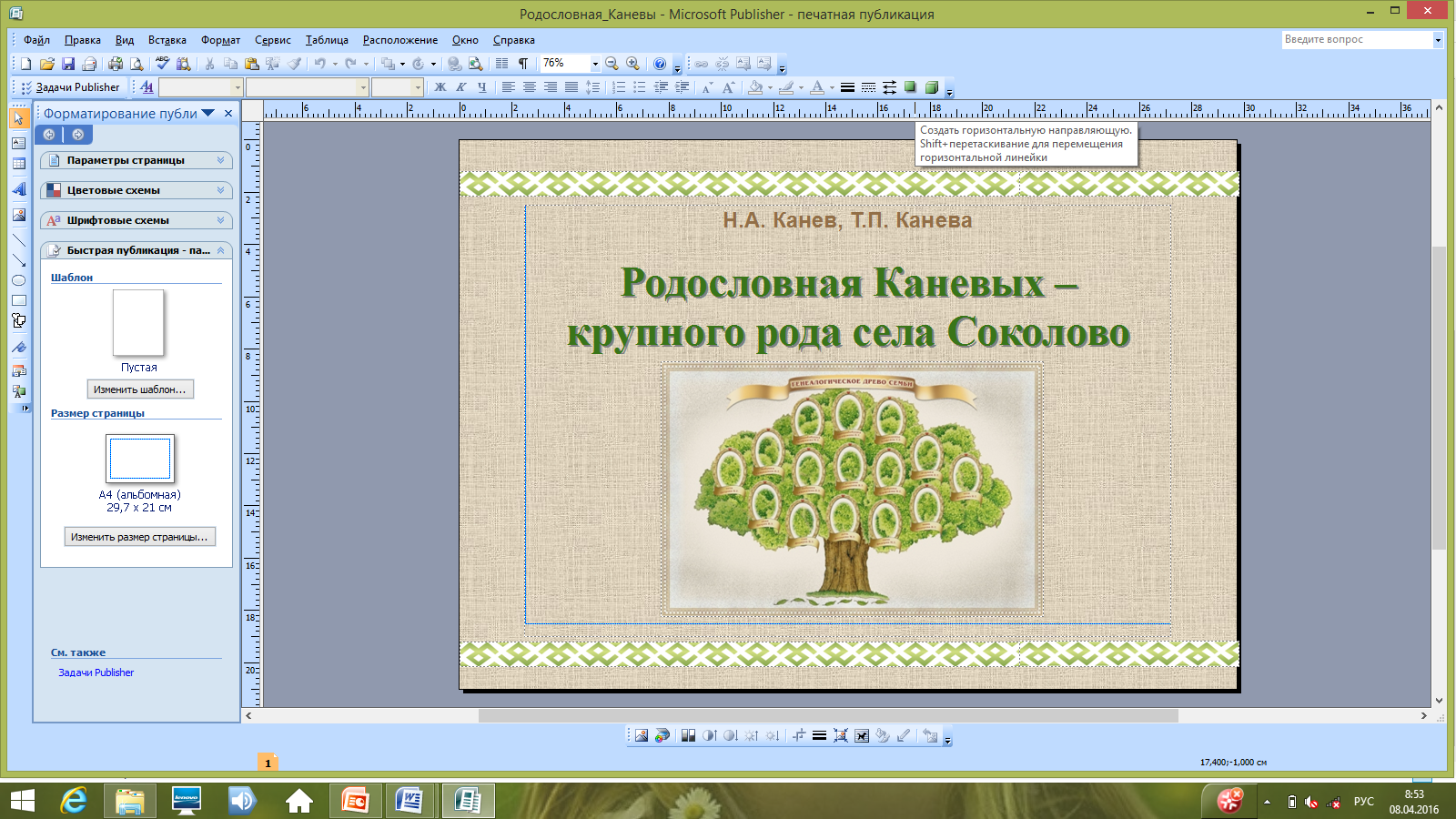 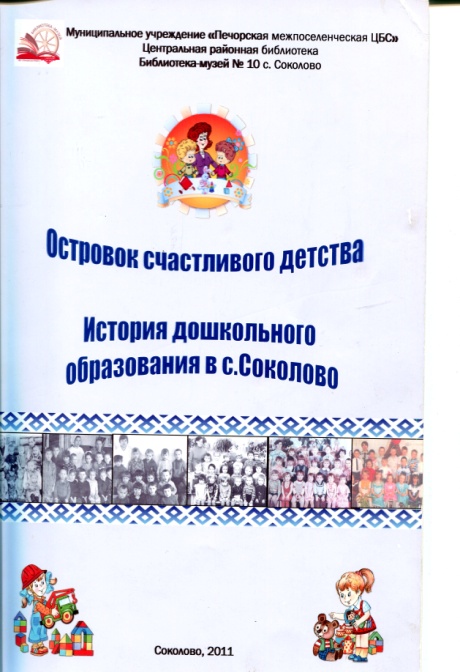 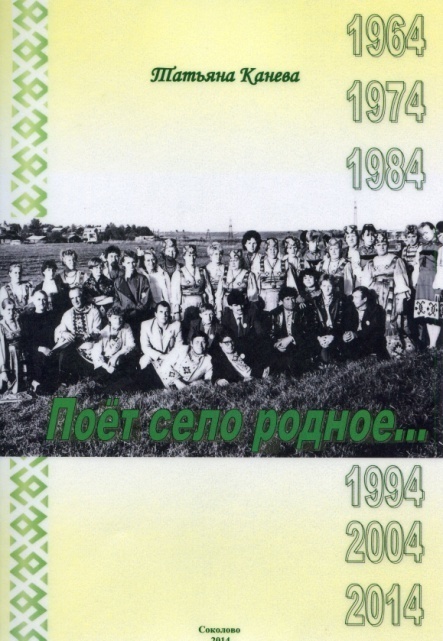 Родословная Каневых, 2015
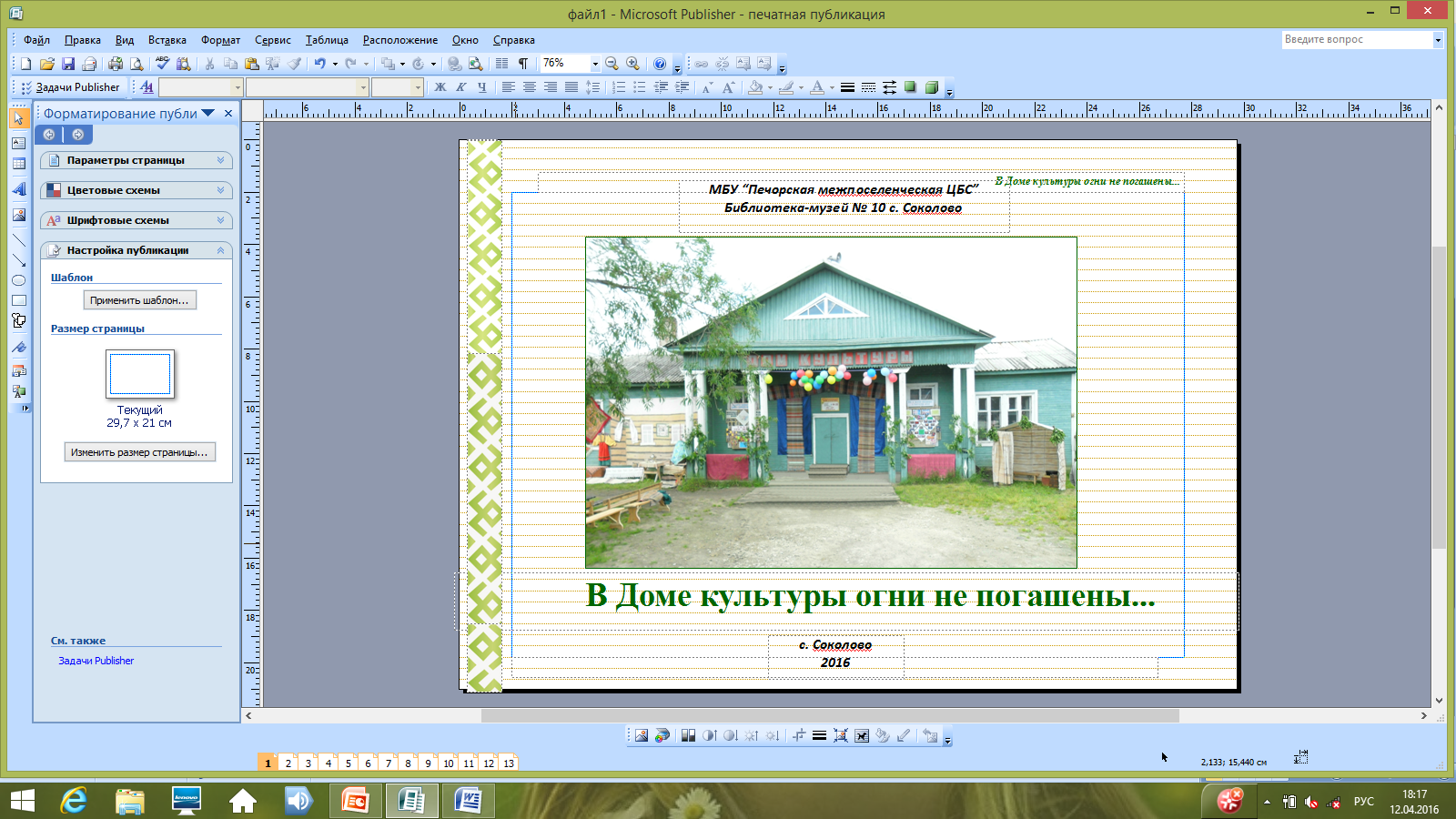 Островок счастливого детства, 2011
Поёт село
 родное …, 2014
В Доме культуры огни не погашены…, 2016
Рӧдвуж пас (Родовой знак)
Грантовый проект 
библиотеки-музея села Соколово
2014 год
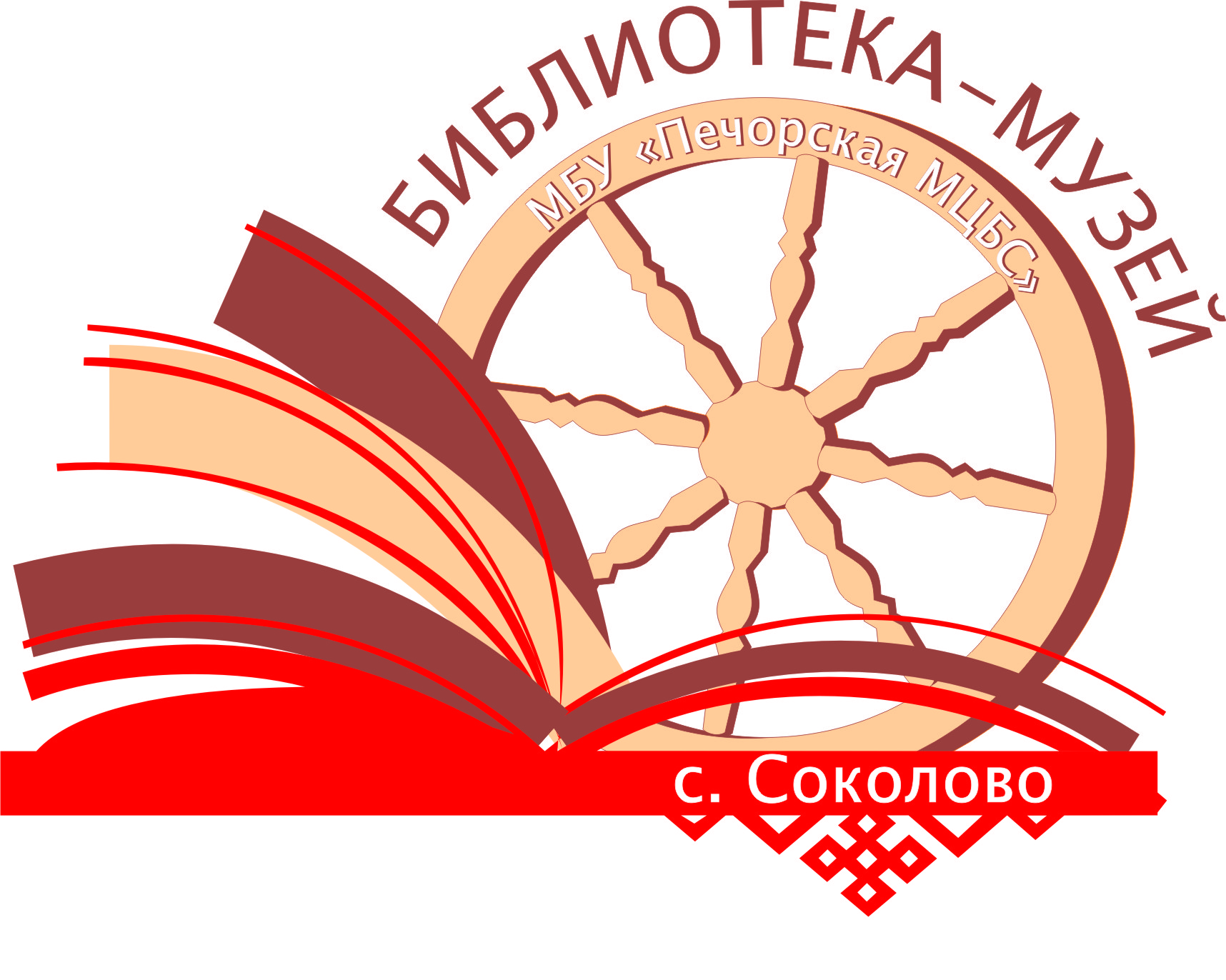 Задачи проекта «Родовой знак»
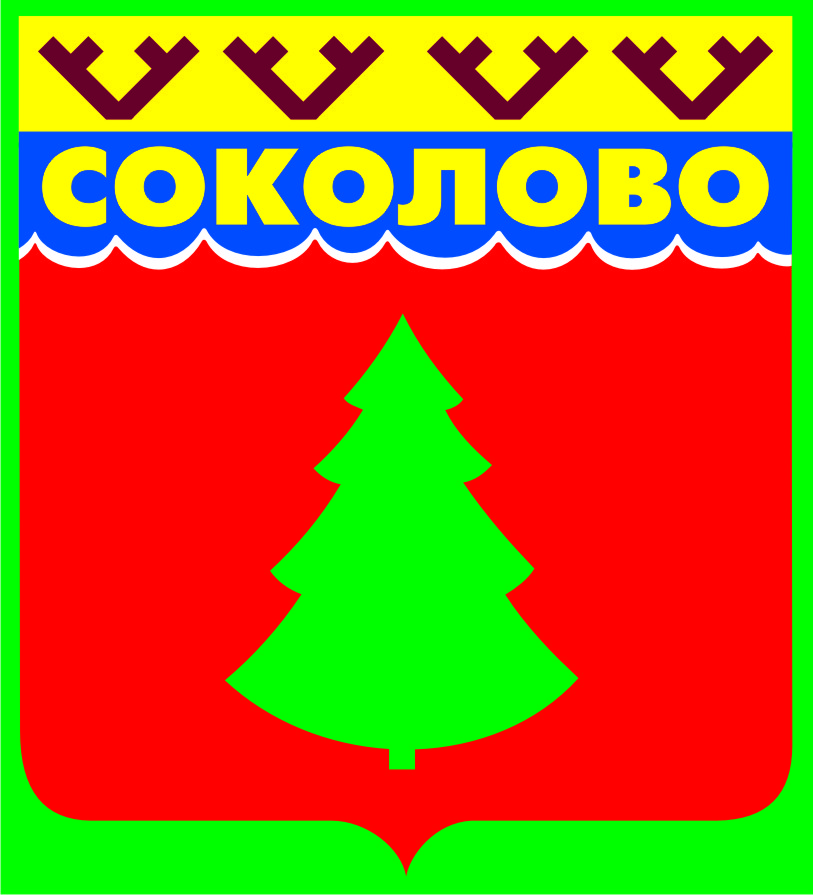 Пополнить библиотеку-музей новыми экспонатами – письменными источниками и сведениями о семейных реликвияхс. Соколово
Оформить новую стендовую экспозицию библиотеки-музея
Выпустить буклеты «Реликвия нашей семьи» на русском и коми языках.
Создать web-страницу библиотеки-музея, виртуальную выставку семейных реликвий на сайте www.pechora-cbs.ru
Родовые знаки коми - пасы
Пасы у коми – это знаки геометрической формы, содержащие информацию о происхождении родственных связей конкретного человека 
Пасы передавали от отца к сыну
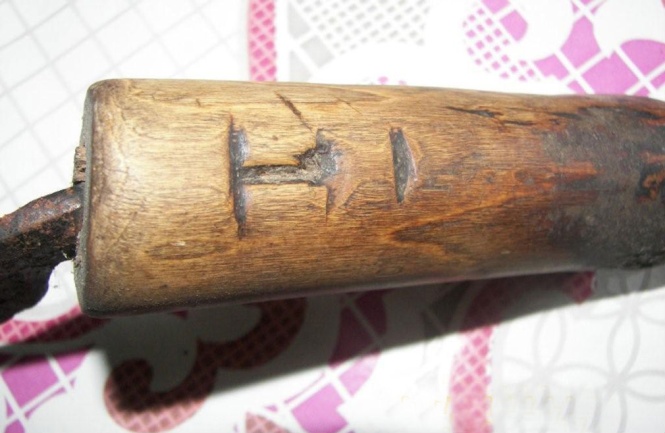 Открытие проекта в 2014 году
15 мая в Международный день семьи:
Беседа-презентация «Многодетные семьи с.Соколово, д. Уляшово, Родионово, Коммуна, Песчанка»
Выставка детских рисунков «Мое генеалогическое древо»
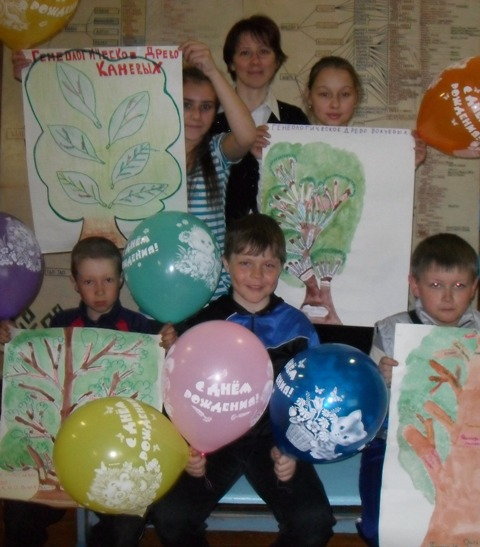 Реализация проекта. 2014 г.
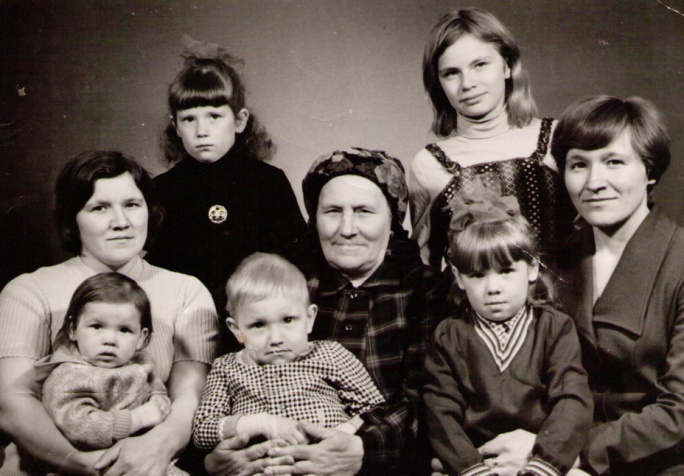 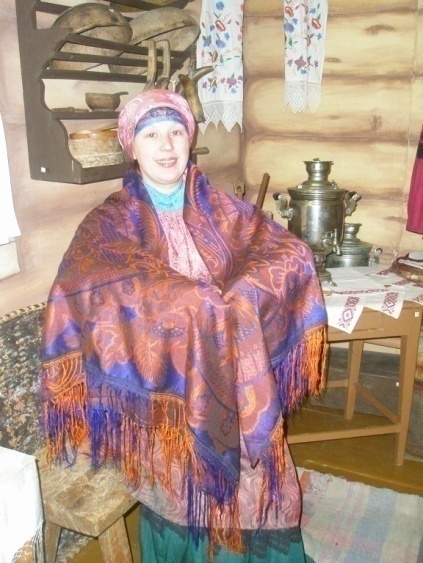 Реликвия семьи 
Людмилы Ахмадуллиной – 
репсовая шаль
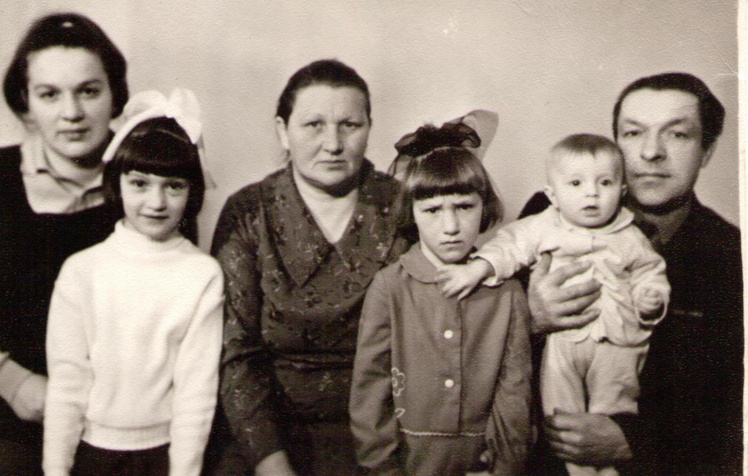 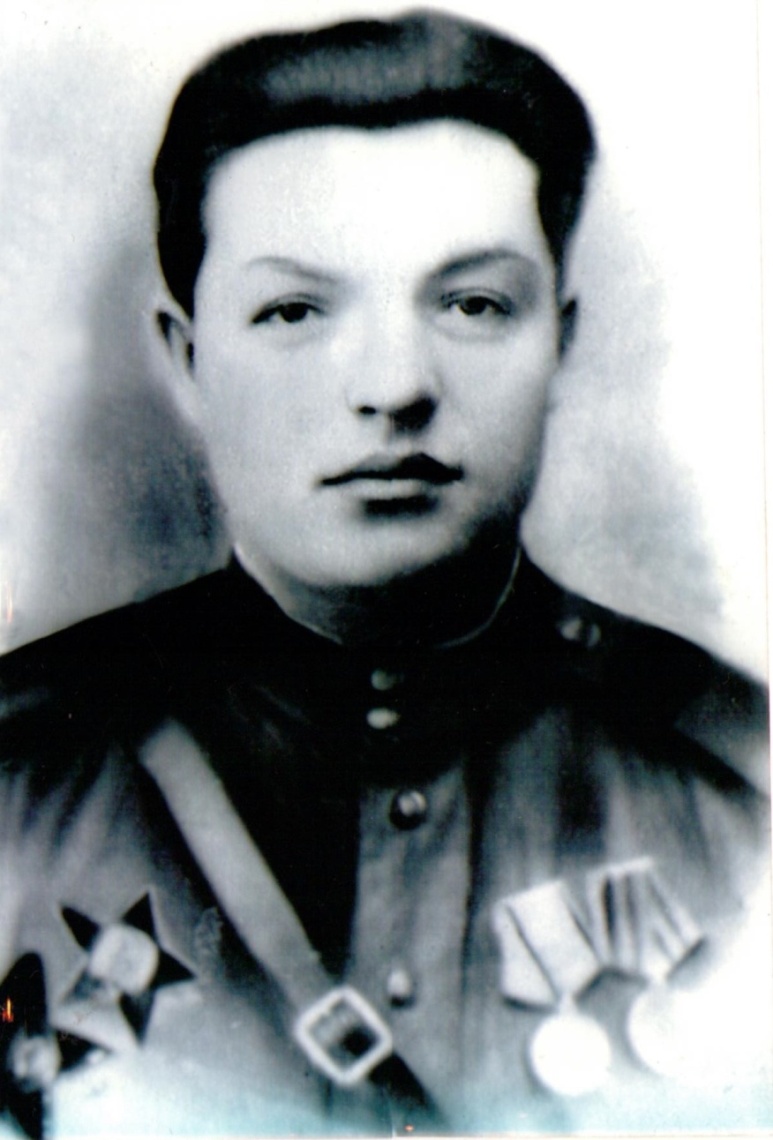 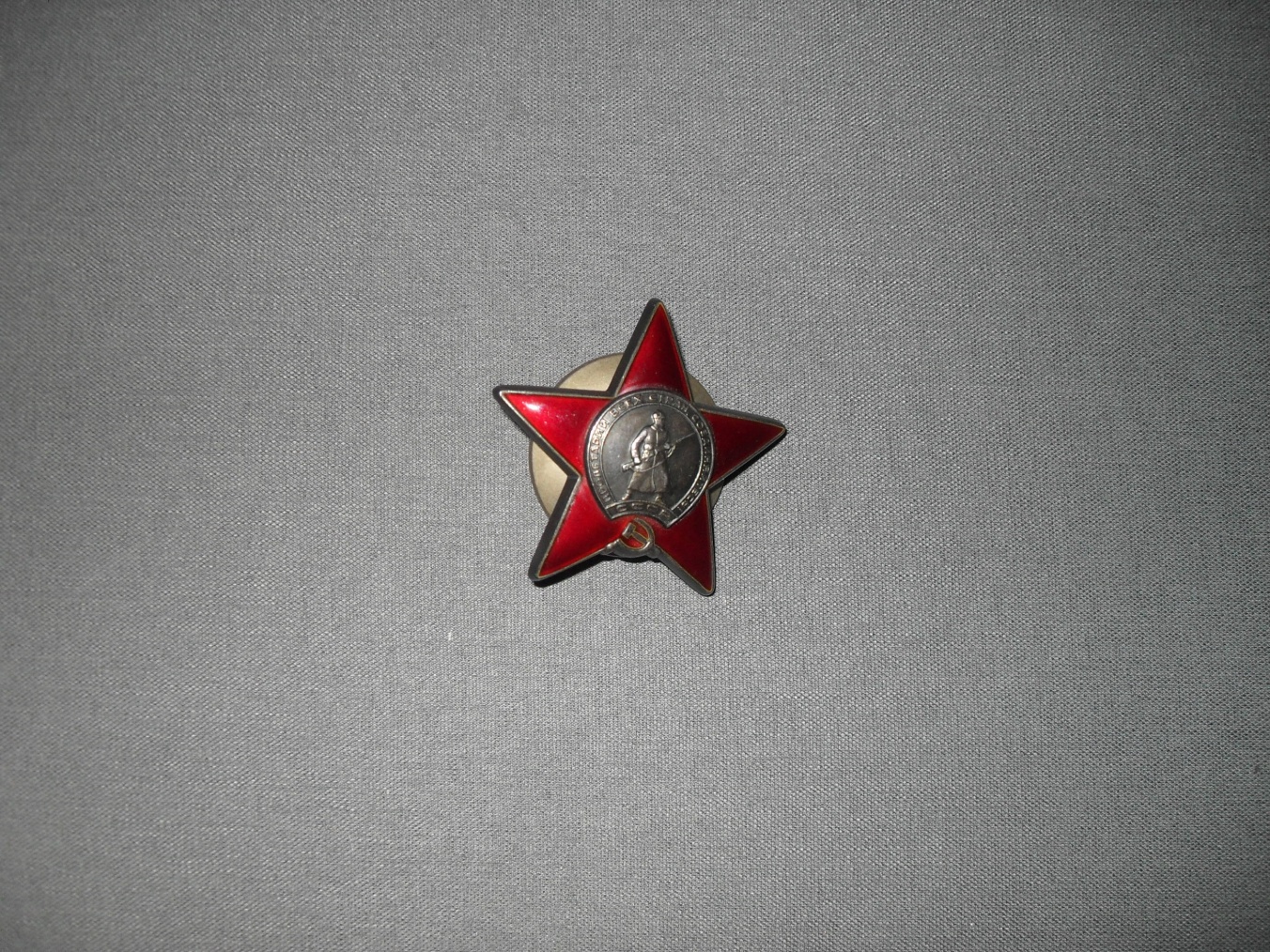 Реликвия  семьи 
 Елены Бараксановой –
 Орден Красной Звезды
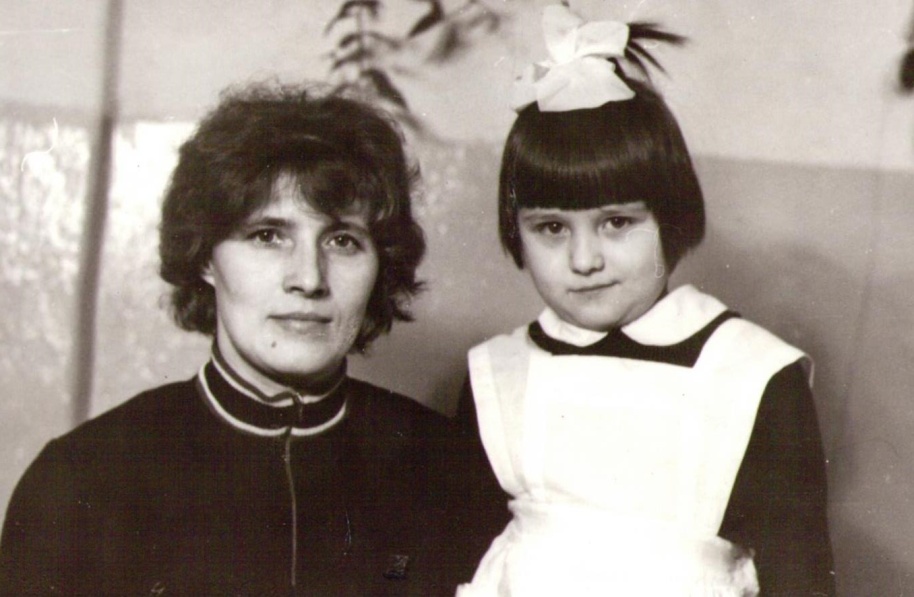 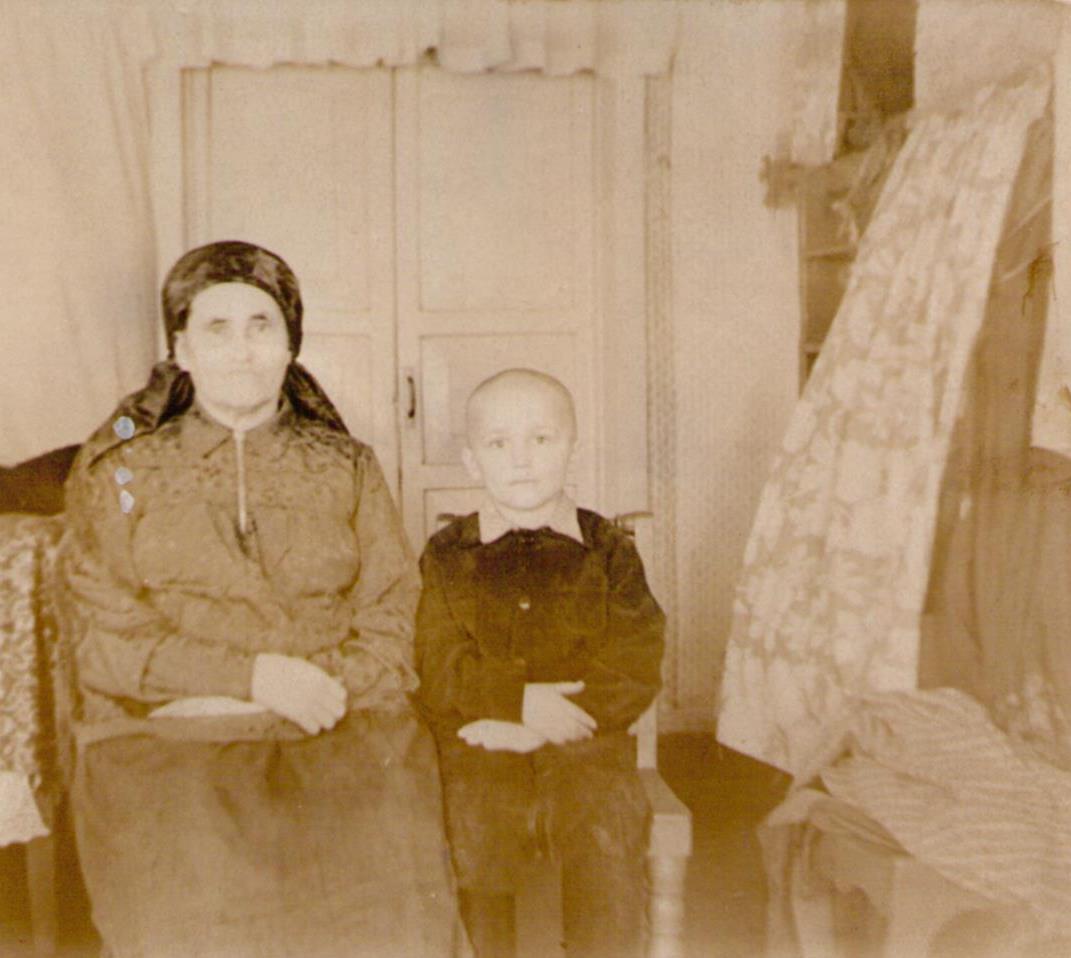 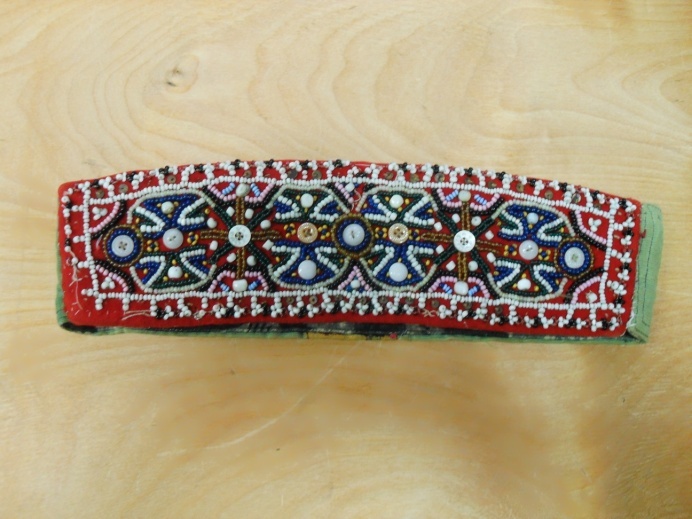 Реликвия семьи Зинаиды Калининой – юрной, головной убор невесты
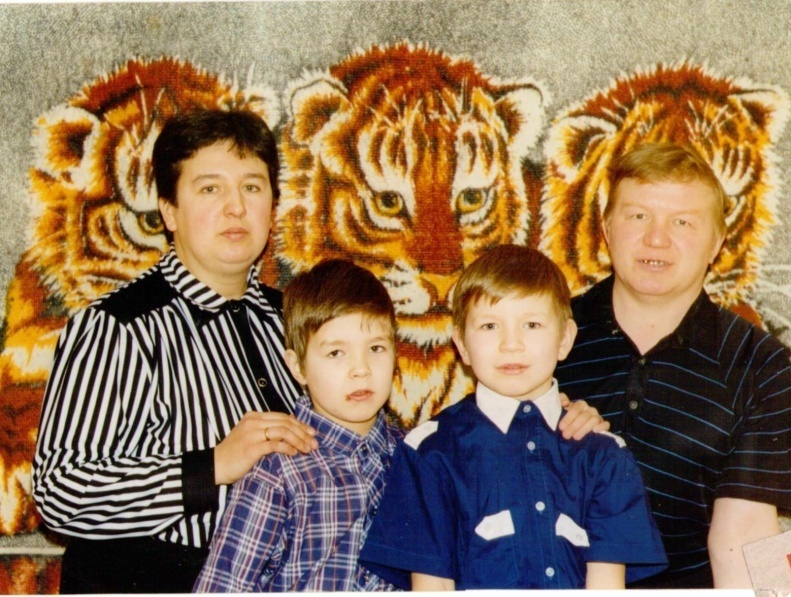 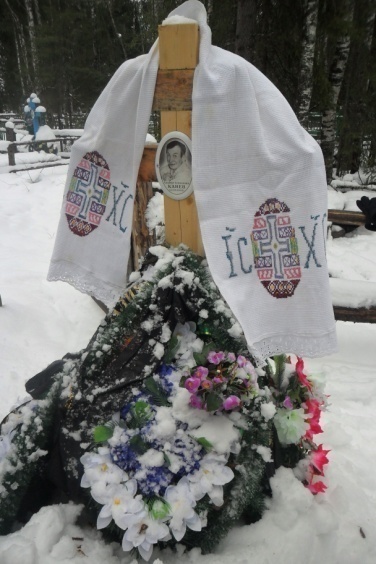 Реликвия семьи 
Ларисы Каневой – поминальное полотенце
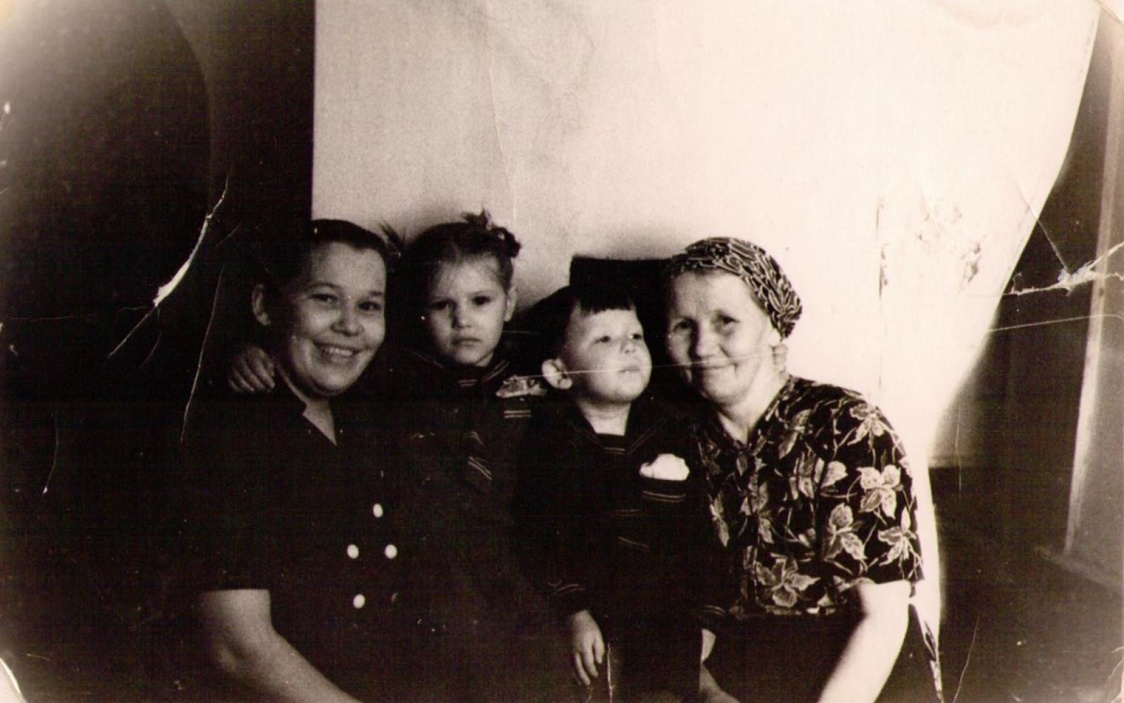 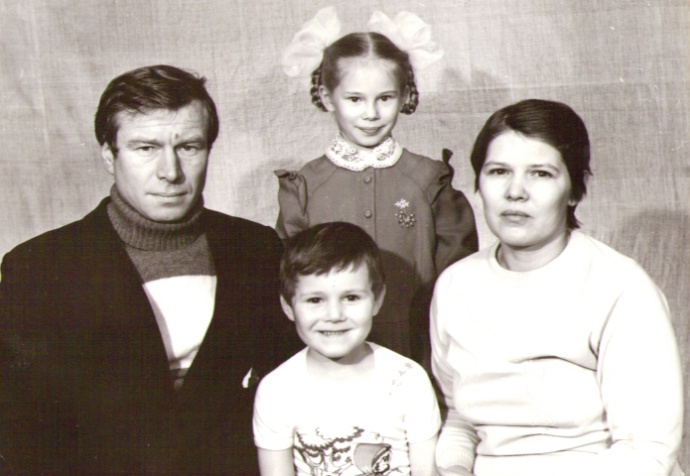 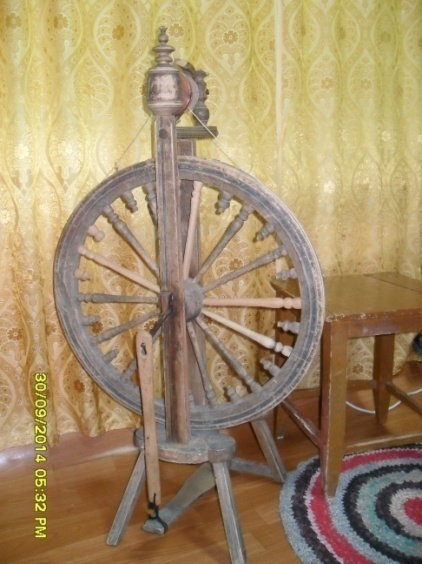 Реликвия семьи 
Татьяны Каневой – 
деревянная прялка
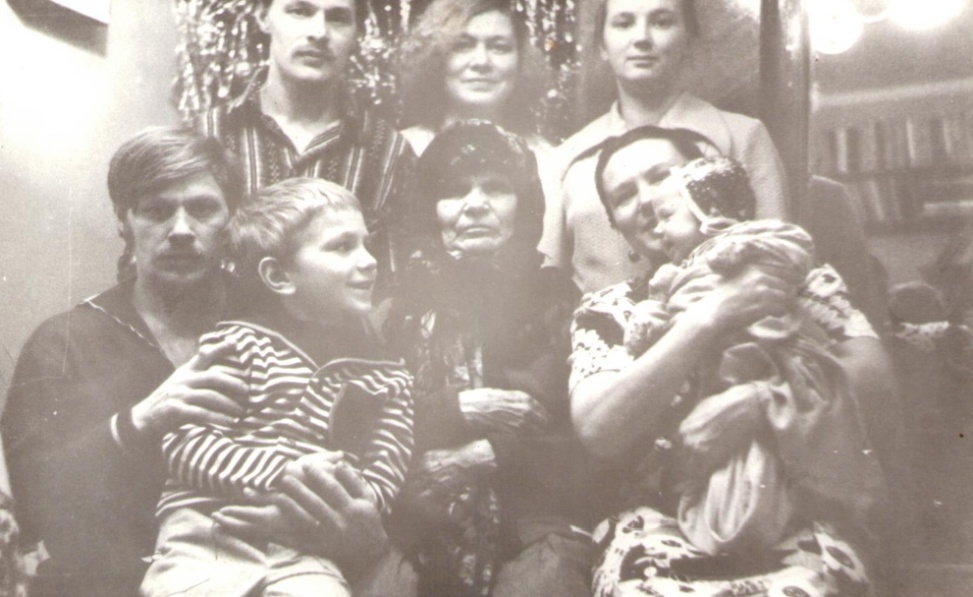 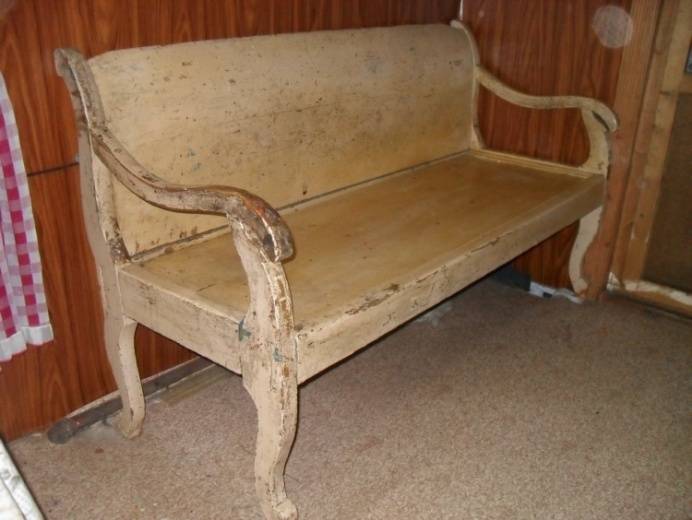 Реликвия семьи 
Григория Мишарина – 
канапе
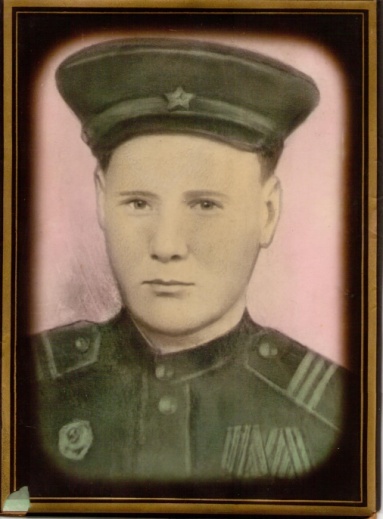 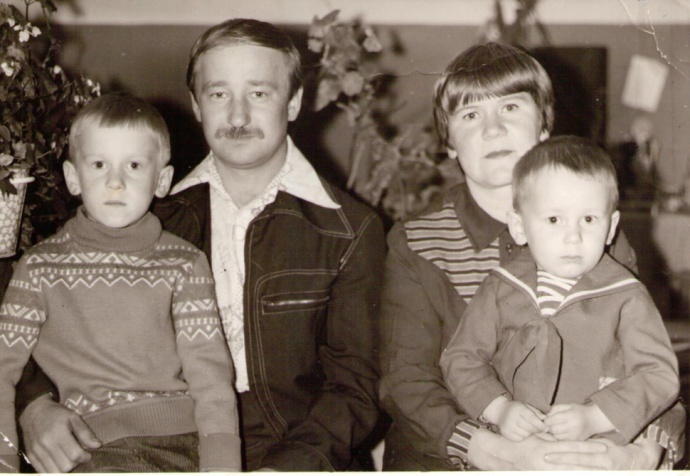 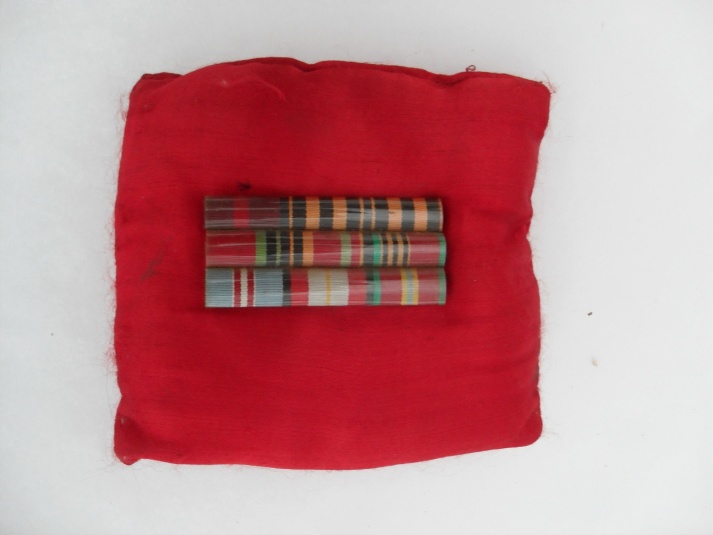 Реликвия семьи 
Владимира Пастухова – 
Орденская планка
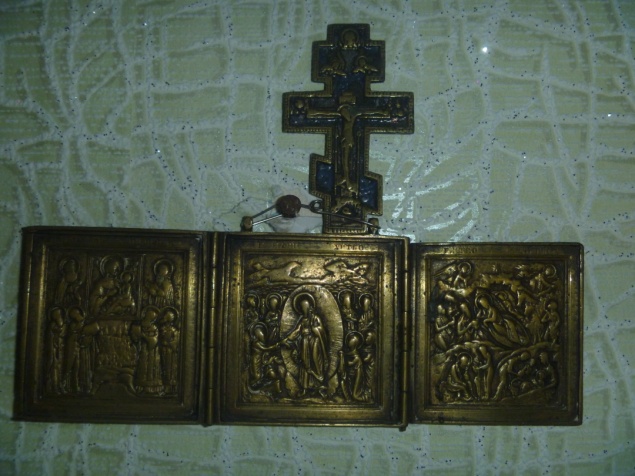 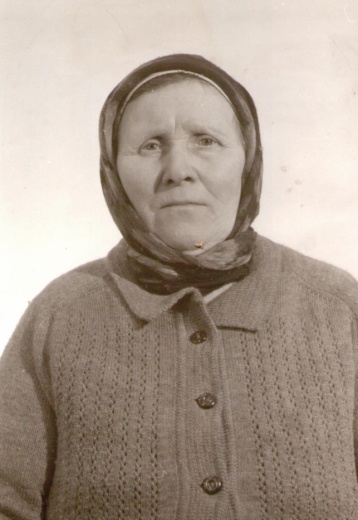 Реликвия семьи 
Анны Подобиной –«Распятие Христово» и трехстворчатый складень «Поклонение иконе Богоматери Тихвинской. Воскресение. Рождество»
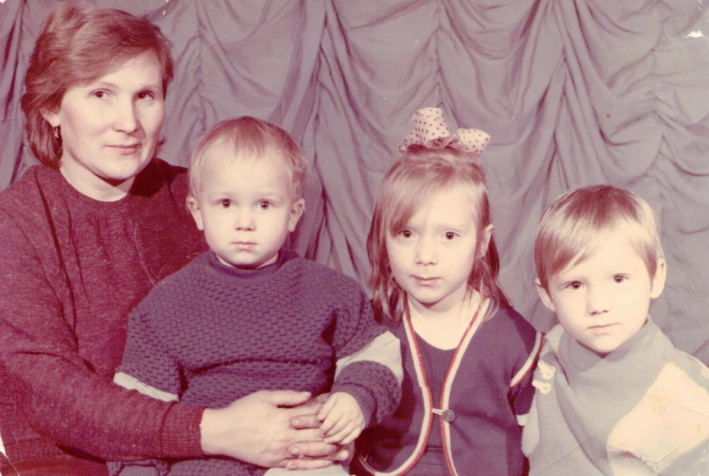 Закрытие проекта. 2014 год
Реализация проекта в 2015 году
Моисей Никифорович Канев
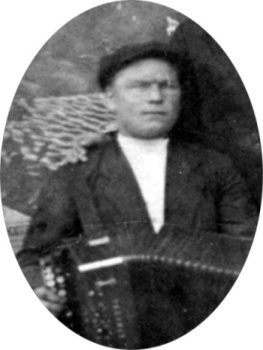 Никифор Иванович  и Гликерия Александровна Каневы
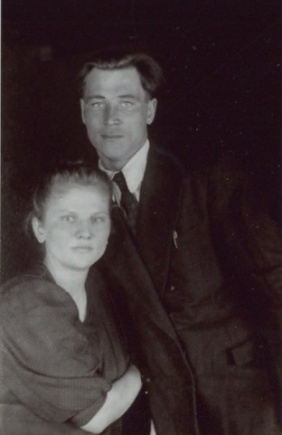 Агния Павловна иЕвгений Никифорович Каневы
Никифор Иванович Канев
Доска с надписью
Владислав Канев с семейной реликвией семьи Каневых
История семьи Акулины Хенериной
Анна Савельевна Чупрова и Акулина Савельевна Канева (Филипповы)
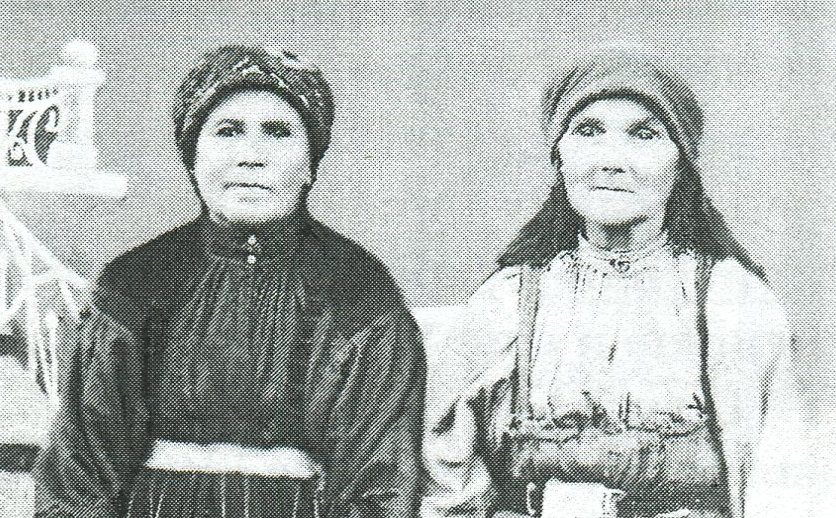 Дом Филипповых в Усть-Лыже
Дом 
В.И. и Е.П. Уляшовых в д. Уляшово
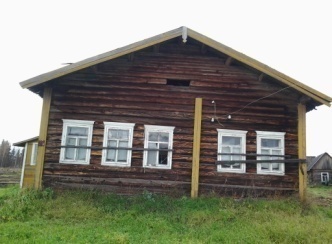 Василий Иванович Уляшов
Пётр Прокопьевич и 
Акулина Васильевна 
Хенерины
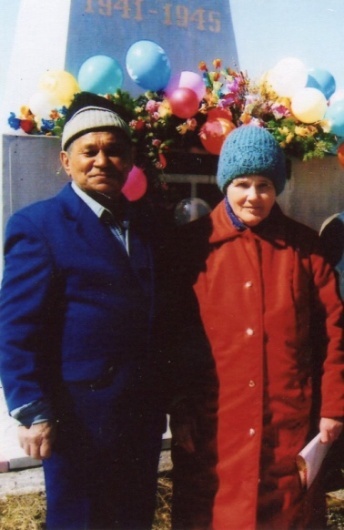 Акулина Васильевна Хенерина (Уляшова) с матерью 
Евдокией Петровной Уляшовой
Реликвия семьи Акулины Хенериной -чугунные сковородки
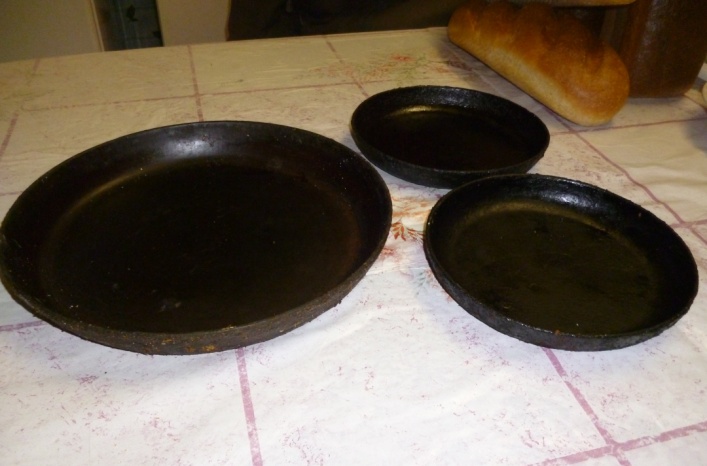 Прапрапрапраправнуки  Каллистрата Филиппова – Жанна и Костя Буслаевы
Краеведческие издания библиотеки-музея 2015 года
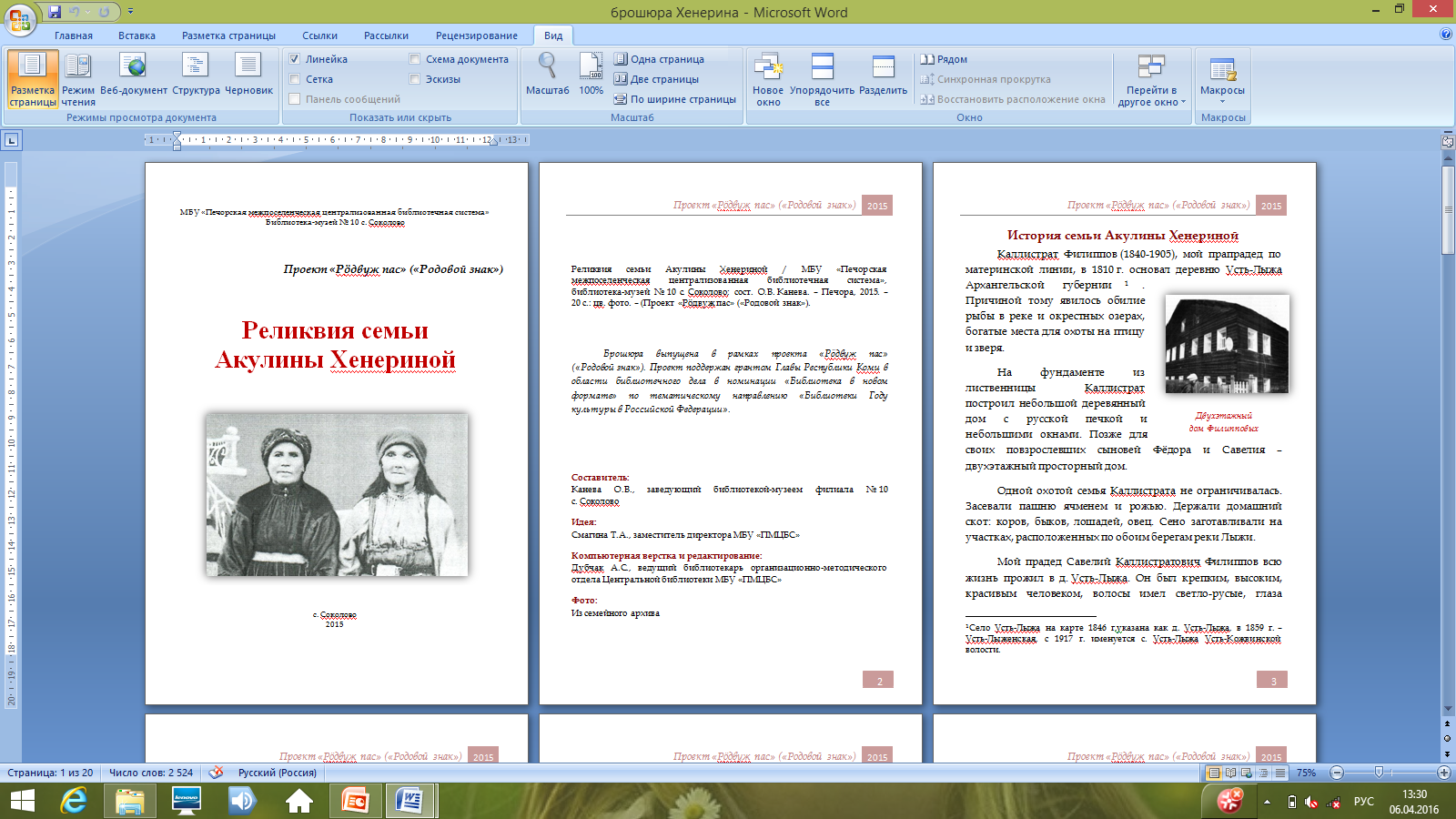 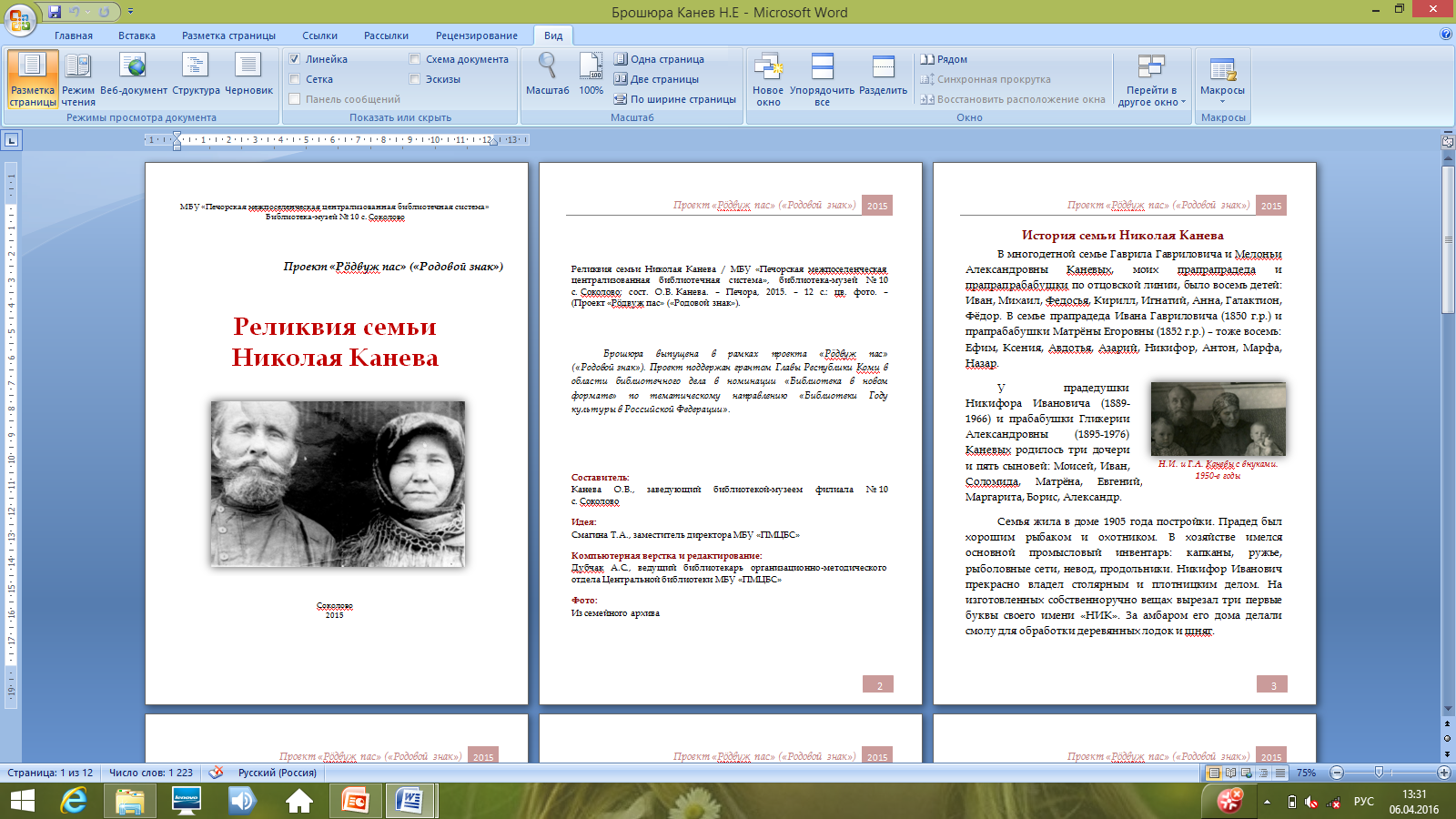 Благодарим за внимание.До новых встреч!